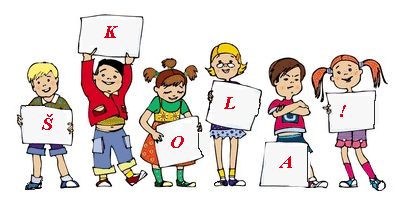 Izvješće o radu i uspjehu na  kraju školske godine 2022./2023.
Marija Hlobik, pedagog
Organizacija i broj učenika (razredna nastava)
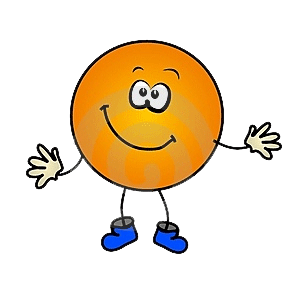 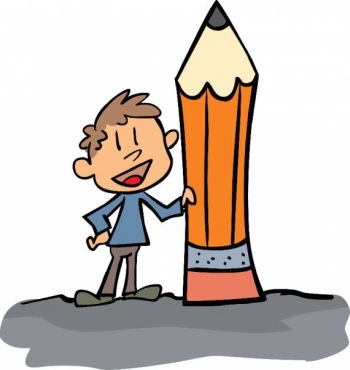 Organizacija i broj učenika (predmetna  nastava)
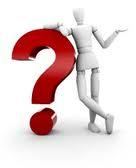 Promjene u broju učenika
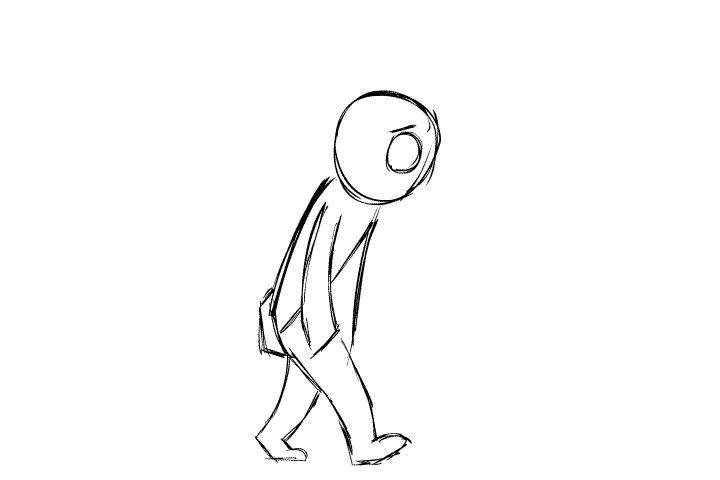 Promjene u broju učenika
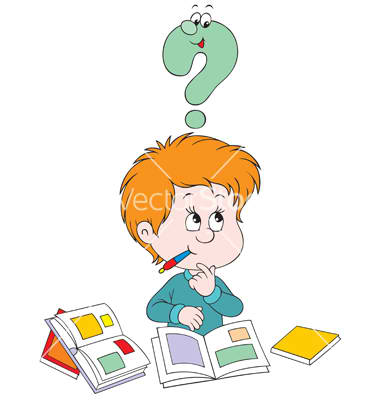 Uspjeh učenika i prolaznost (razredna nastava)
Uspjeh učenika (razredna nastava)
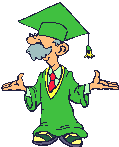 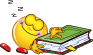 Uspjeh učenika i prolaznost (razredna  nastava)
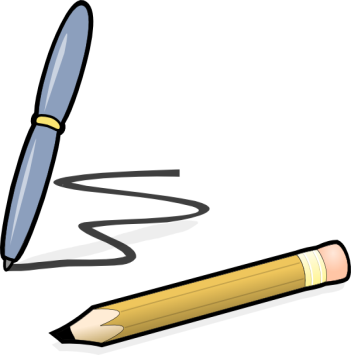 Uspjeh učenika (predmetna nastava)
Uspjeh učenika (predmetna nastava)
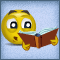 Uspjeh učenika (predmetna nastava)
Uspjeh učenika (na razini cijele škole)
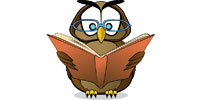 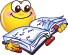 Opći uspjeh (razredna nastava)
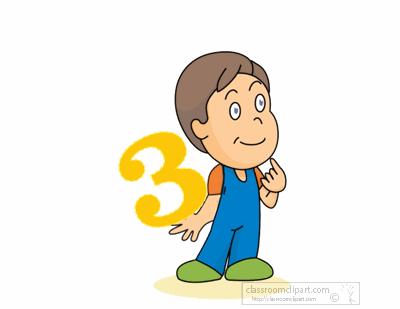 Opći uspjeh (razredna nastava)
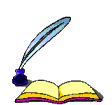 Opći uspjeh (predmetna nastava)
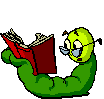 Opći uspjeh (predmetna nastava)
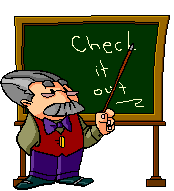 Opći uspjeh (razredna i predmetna zajedno)
Opći uspjeh (razredna i predmetna zajedno)
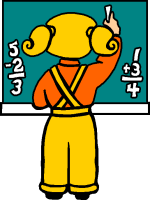 Srednja ocjena
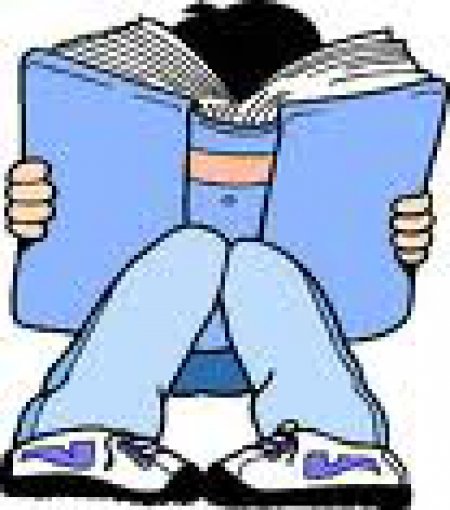 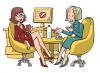 Rad s roditeljima
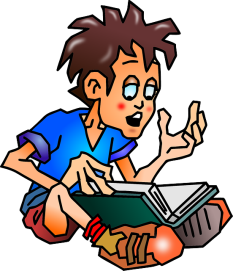 Pohvale, NAGRADE ,kazne, izostanci
Izostanici po učeniku
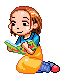 Izostanci po učeniku
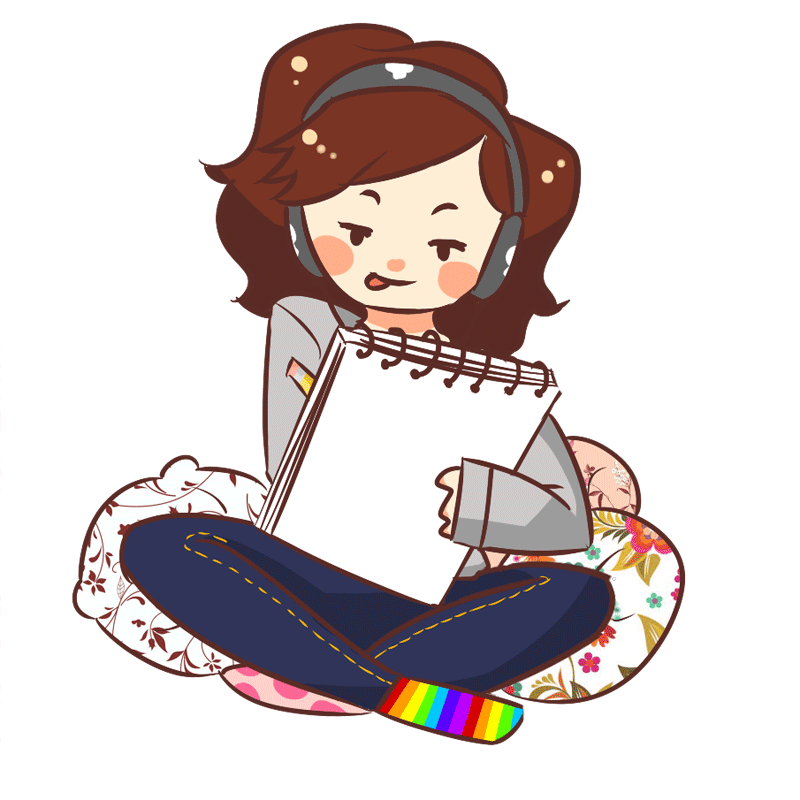 Izostanci
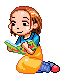 Izostanci na razini škole
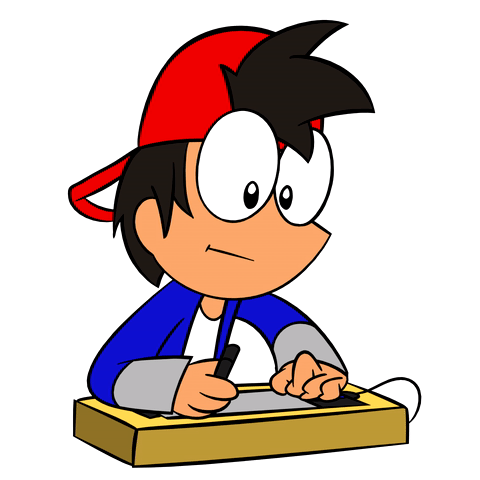 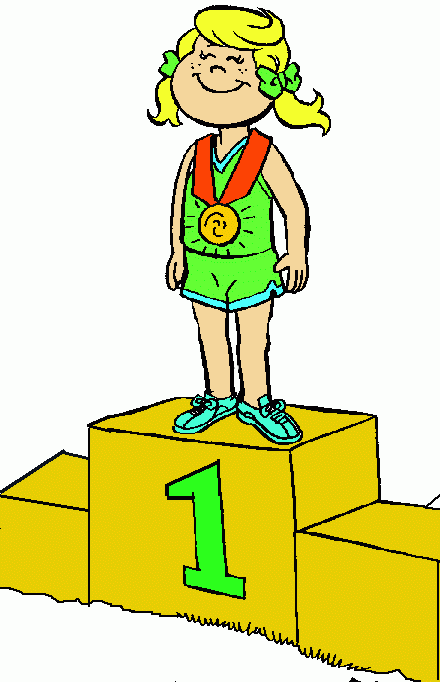 Pohvale NAGRADE i kazne
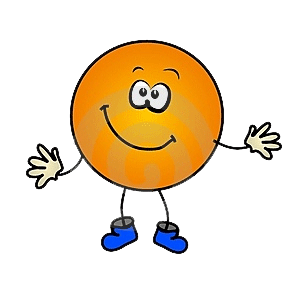 Pohvale NAGRADE i kazne po učeniku
Pohvale NAGRADE i kazne
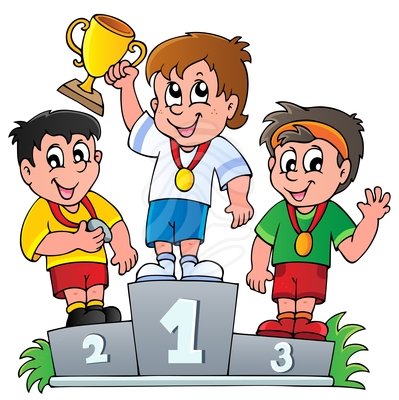 Pohvale NAGRADE i kazne
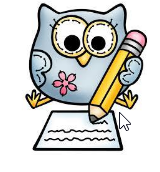 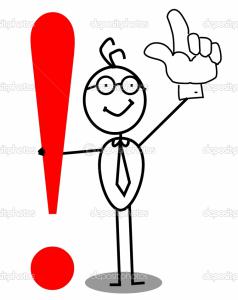 Zamjene tijekom školske godine
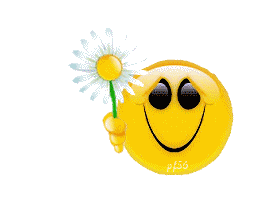 Vladanje učenika
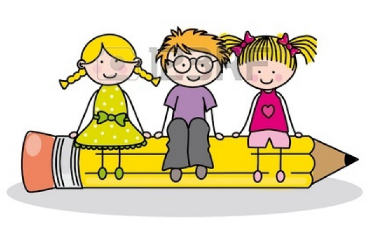 Vladanje učenika
Kulturna i javna djelatnost
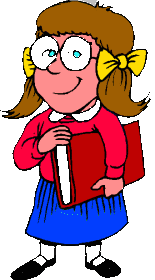 RUJAN

12.9. radionice prve pomoći za učenike 5. r., GDCK Našice
12.9. terenska nastava Povijesti, Vukovar, 8.r.
23.9. prikupljanje starog papira: 1.610,00 kg, 644,00 kn
24.9. Europski dan jezika, Našice
28.9. Dan slovačkog filma
28.9. Svjetski dan školskog mlijeka, mlijeko i edukacija za sve učenike
Kulturna i javna djelatnost
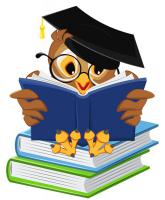 LISTOPAD

Mjesec školskih knjižnica – nastava u knjižnici, posjet PŠ-a knjižnici
3.–7.10. Dječji tjedan
3.–7.10. Svjetski svemirski tjedan
4.10. Svjetski dan zaštite životinja, donacije za životinjski azil
10.10. Svjetski dan hrane, Dani kruha i zahvalnosti za plodove zemlje, Dan brige za starije osobe, pano na temu Marijinih obroka, plave majice, prigodan program u holu, blagoslov, kaša za obrok, pokloni za starije osobe štićenike Doma za starije osobe Sv. Ana Zelčin
 10.10. Dan hrvatskih pošta/ Mjesec školskih knjižnica, PN, izrađivanje, pisanje i slanje razglednica, tema: Moje mjesto, Hrvatski jezik
Kulturna i javna djelatnost
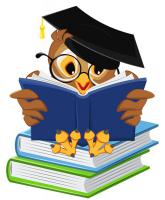 LISTOPAD

11.10. edukacija djece u području zaštite i spašavanja te opasnosti od mina, Područni ured civilne zaštite Osijek
12.10. posjet kinu Urania Osijek, RN
14.10. Svjetski dan pješačenja, pješačenje
17.10. Skupština Učeničke zadruge Jelisavac
18.10. Dan kravate
20.10. Svjetski dan jabuke
21.10. Ružičasti listopad, akcija Mama, budi zdrava
24.10. izlet učenika PN u Viroviticu
28.10. predavanje za učenike 6. i 7. r. o zdravoj prehrani, NZJZ OBŽ-e
28.10. projekt Mladi za mlade, Udruga INFO Našice, modul Obrazuj se, uz učenika 8. r.
Kulturna i javna djelatnost
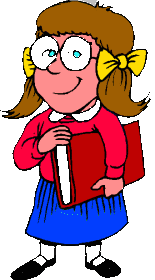 STUDENI

4.11. posjet Dječjem kazalištu Osijek, RN
7.11.. Mišica Milica, predavanje za učenike prvih razreda, CK Našice
9.11. Svjetski dan izumitelja
12.11. smotra Slovenčina moja
14.11. diplome za najljubaznijeg učenika RN
17.11 Dan sjećanje na žrtvu Vukovara i Škabrnje, Dan sjećanja na žrtve Domovinskog rata, paljenje lampiona ispred škole
Došašće u školi
Kulturna i javna djelatnost
PROSINAC

 Advent u Jelisavcu i Breznici Našičkoj
5.12. Mjesec borbe protiv ovisnosti, PP Našice, Policija u zajednici i Centar za socijalnu skrb Našice, predavanje za učenike 6. r.
6.12. Sveti Nikola, slatkiši za sve učenike
7.12. Školski medni dan, promotivni paketi za učenike prvih razreda i predavanje o važnosti i značaju pčelarstva, Pčelarska udruga „Pčela“ Našice
12.12. NZJZ OBŽ-e predavanje o zdravoj prehrani za učenike 6. i 7. r.
12.12. Blagdani bez petardi, PP Našice, Policija u zajednici, predavanje za učenike trećih razreda
19.12. Advent u Osijeku, božićni tramvaj, izvanučionička nastava, učenici 1. – 4. r.
23.12. božićna priredba
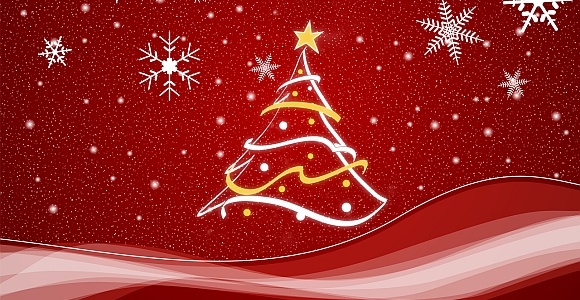 Kulturna i javna djelatnost
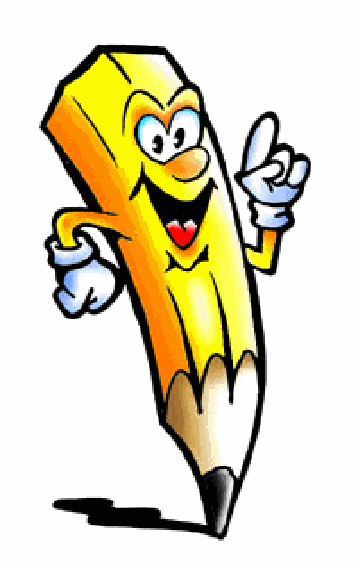 SIJEČANJ

 10.1. Svjetski dan smijeha – mađioničarska predstava
9. – 13. siječnja Dan međunarodnog priznanja RH
16. siječnja projekt Učimo kroz igru
 23. siječnja Europski dan zaštite osobnih podataka, predavanje za učenike 5. - 8. r., učitelj Bojan Fuderer
 23. - 27. siječnja Dan obilježavanja sjećanja na žrtve Holokausta
Kulturna i javna djelatnost
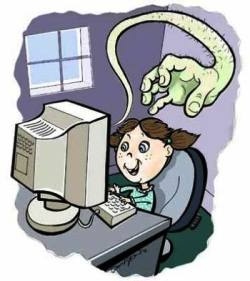 VELJAČA

 14.2. Maškare i Valentinovo, prigodna prodaja proizvoda Učeničke zadruge, PŠ povorka kroz selo, PŠ LAĐ valentinovska zabava
17. 2. Međunarodni dan materinskog jezika, suradnja sa Slovačkim centrom za kulturu Našice, predavanje za učenike 8. r.
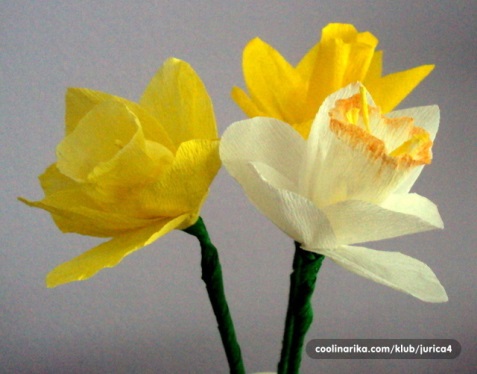 Kulturna i javna djelatnost
OŽUJAK
Korizma u školi
Korizmena humanitarna akcija za Marijine obroke, prodaja kolača
2. ožujka Dan ružičastih majica
13. – 17. ožujka Dani hrvatskog jezika, nastava Hrvatskog jezika, radionice i izložba radova, pano u holu
14. ožujka Dan broja Pi ,nagradni likovni natječaj za učenike PN, izložba radova, prigodni  program 
16. ožujka Klokan bez granica
17. ožujka Svjetski dan očeva , RN, integracijsko – korelacijski dan, izrada i pisanje čestitki
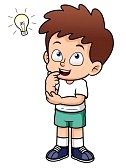 Kulturna i javna djelatnost
OŽUJAK
20. – 24. ožujka Pozdrav proljeću i Svjetski dan voda, integracijsko-korelacijski dani, izvanučionička nastava, pješačenje
21. ožujka Svjetski dan Downovog sindroma
22. ožujka Svjetski dan voda, nagradni fotonatječaj za učenike PN, prigodni program, izložba fotografija, čišćenje školskog okoliša
24. ožujka radionice za učenike 4., 7. i 8. r., Održiva zajednica, projekt Kreativna STEM revolucija u Slavoniji, Dokkica Osijek
28. i 29. ožujka Svjetski dan borbe protiv raka dojke, Dan narcisa, humanitarna prodaja ispred škole
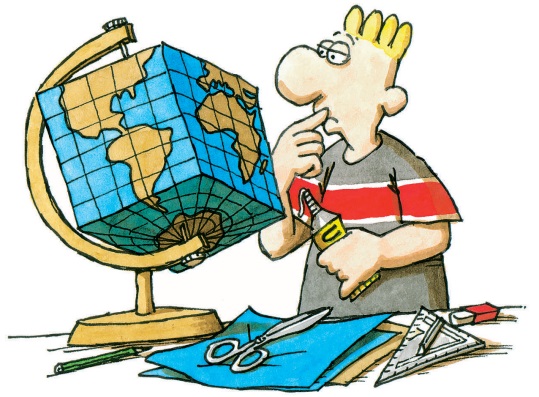 Kulturna i javna djelatnost
TRAVANJ

3.4. susret s književnicom Ivanom Šojat
17.4. preventivni projekt Zajedno više možemo, 5. r., PP Našice Policija u zajednici
21.4. prikupljanje starog papira, 1482 kg, 79,65 eura
24.4. preventivni projekt Živim život bez nasilja, 8. r., PP Našice, Policija u zajednici
28.4. posjet HNK-u Osijek, PN
28.4. Dan otvorenih vrata SŠ Isidora Kršnjavoga Našice, 8.r.
Kulturna i javna djelatnost
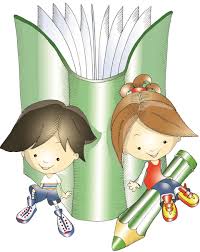 SVIBANJ

 2.5. vježba evakuacije
5.5. županijska smotra učeničkih zadruga, Osijek
8.5. -12.5. Međunarodni dan obitelji i Majčin dan, RN
8.5. posjet učenika prvih razreda Javnoj vatrogasnoj postrojbi Našice
8.5. posjet Biblijsko-arheološkom muzeju Cernik, Vjeronaučna skupina
8.5. info dan projekta Učimo zajedno 6
8.5. akcija Higijenom do zdravlja, PN
9.5. Dan Europe, radionica. 6.r.
10.5. Identifikacija darovitih učenika u STEM području, projekt RZC PAN HR
Kulturna i javna djelatnost
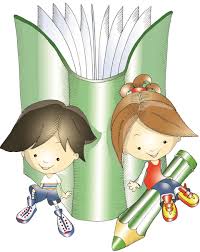 SVIBANJ

11.5. terenska nastava Povijesti, 8. r., Karlovac
15.5. -19.5. Škola u prirodi i obuka plivanja Orahovica,  PŠ Breznica Našička, 3. i 4. r.
15.5. predavanje za učenike 8. r. „Da se ne zaboravi“, Udruga Kvin
16.5. promotivni koncert OGŠ kontesa Dora Našice
25.5. posjet Muzeju Slavonije u Osijeku, razredna nastava
29.5. Svjetski dan bez duhana (pušenja) predavanje za učenike 7. r.
29.5. Sigurnost na internetu, predavanje za učenike 5. r., GDCK Našice
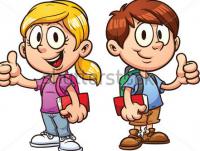 Kulturna i javna djelatnost
LIPANJ

 6.6. proslava Dana škole
19.6. Sportski dan
Humanitarne akcije
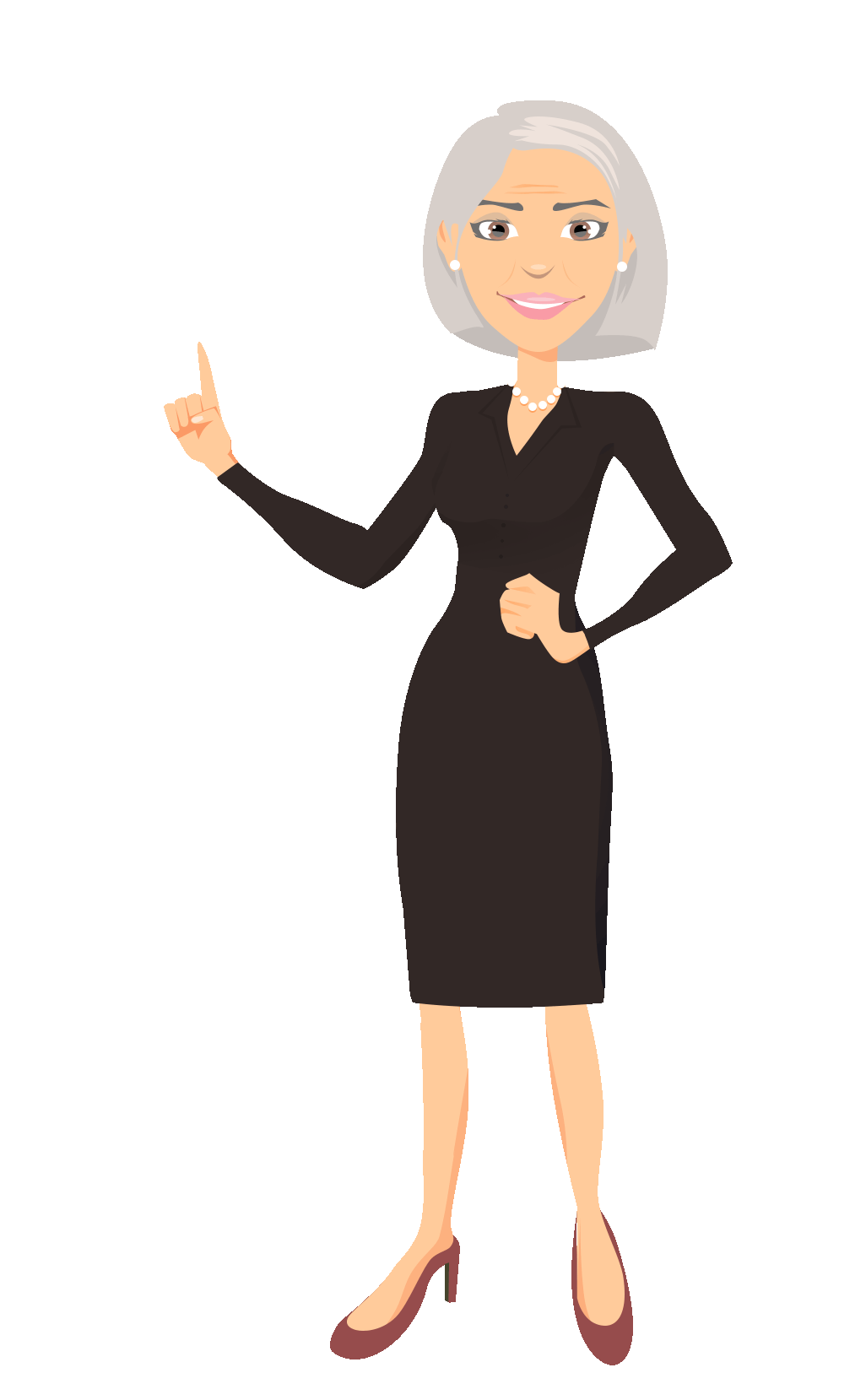 „20 dana dobrote” – PŠ. Breznica Našička
Dan narcisa - humanitarna prodaja narcisa
„Marijini obroci“
„Plastičnim čepovima do skupih lijekova“
Skupljanje starog papira i starih baterija
prikupljanje hrane za životinje u Udruzi za nezbrinute životinje „Farmica“ 
Povodom Dana kruha, zahvalnosti i Dana starijih osoba – darivanje peciva staračkom domu Svete Ane u Zelčinu
Humanitarna akcija Cariras  „Dobrica“ 
Humanitarna akcija Crvenog križa „Za 1000 radosti“
Izborna nastava u školi
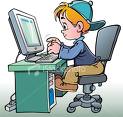 Njemački    7 skupina   70 učenika
Informatika  10 skupina   156  učenika (svi)
Vjeronauk  11 skupina  156 učenika 
Dopunska nastava
Matematika 11 skupina  50 učenik
Hrvatski jezik 14 skupina 40 učenika
Engleski jezik 2 skupina 9 učenika
Kemija 1 skupina 6 učenika
Geografija / povijest 1 skupina 5 učenika
Biologija 1 skupina 4 učenika
Dodatna  nastava
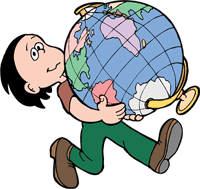 Matematika 8	 skupina 28 učenika 
Priroda i društvo 1 skupina  9 učenika 
Engleski jezik 2 skupina 16 učenika
Geografija/ povijest 1 skupina 9 učenika

Popravci – nema
Jedan učenik ponavlja razred

Održano  je 48 roditeljskih sastanaka
Individualnih razgovora  -  424
Izvannastavne aktivnosti
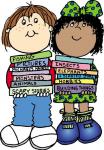 Igrom do čitanja 
Sportska skupina (2)
Mali prirodoslovci
Mali istraživači
Čuvari tradicije
Čuvari prirode
Očuvanje Slovačke  kulturne baštine
Novinarska
Pjevački zbor
Klub američke kulture
Tehničari
Klub čitatelja
Likovna grupa
Ekolozi
Glazbena radionica
Vjeronaučna  skupina
Drotarstvo
Rukotvorine	         Učenička zadruga Jelisavac
Ručni rad
Školski sportski klub Vihor
Sportska skupina
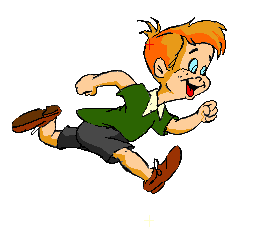 Izvanškolske aktivnosti
DVD Jelisavac,  Brez. Na.
 NK „Vihor“ Jelisavac
 NK „Lađanska“, Lađanska
 NK „Mladost“  Brez.Na.
 NK „Fešk” Feričanci
NK „Omladinac” Niza
 NK "Nexe" Našice
NK „Jedinstvo“, Donji Miholjac
Nog. Ak. „Krpan Babić“, OS.Dječja športska akademija Niza
 RK  „Nexe“ Našice
 Taekwondo klub Našice
Odbojkaški ženski klub Našice
 Karate klub Našice
 SKUD „I. B. Slovak“, Jelisavac
OGŠ. „Kontesa Dora“ Našice
Kickboxing klub "Impact" Našice 
Plesni studio "Shine" Našice
Mažoretkinje "Dora" Našice  
Udruga 4 lista - terapijsko jahanje
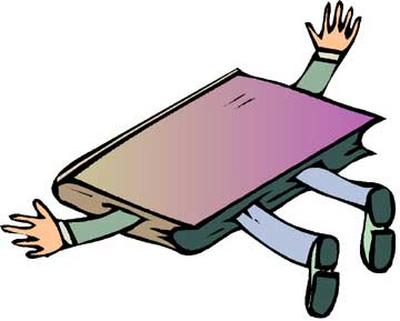 Generacija 2019./2023.
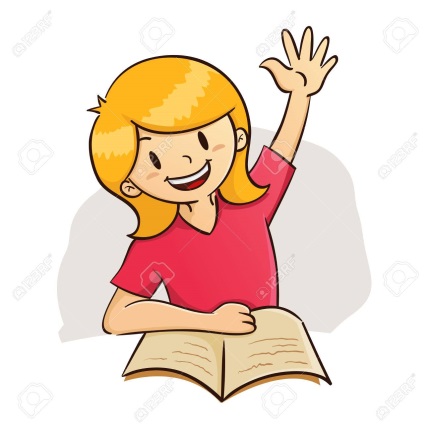 Zaključak
Nastavlja se negativan trend smanjenja ukupnog broja učenika 
Opći uspjeh na razini škole je zadovoljavajući
broj odličnih  i  dobrih se smanjuje u odnosu na protekle godine, povećava se broj vrlo dobrih
Srednja ocjena varira u odnosu na prošlu nastavnu godinu (u RN se smanjila, u PN je porasla)
Broj izostanaka učenika se povećao. Najviše izostanaka po učeniku ima u predmetnoj nastavi (prosjek je 82 izostanaka/ učeniku)
Povećao se broj pohvala u odnosu na prošlu godinu, broj nagrađenih učenika se smanjio.  Polovica učenika škole je pohvaljeno. 
Kulturna i javna djelatnost škole bila je raznolika i brojna
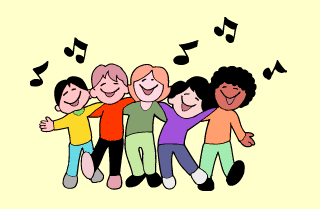 Zaključak
Naši učenici su bili uključeni u različite izvannastavne i izvanškolske aktivnosti te kulturno – javna zbivanja u školi.
 Nadamo se  da će nam slijedeća školska godina donijeti više učenika i boljih ocjena.
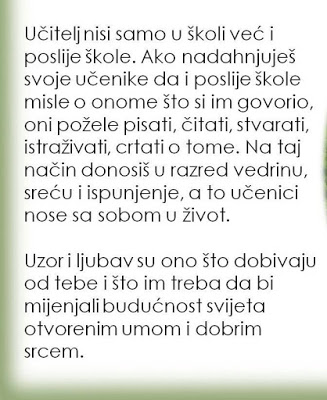 .
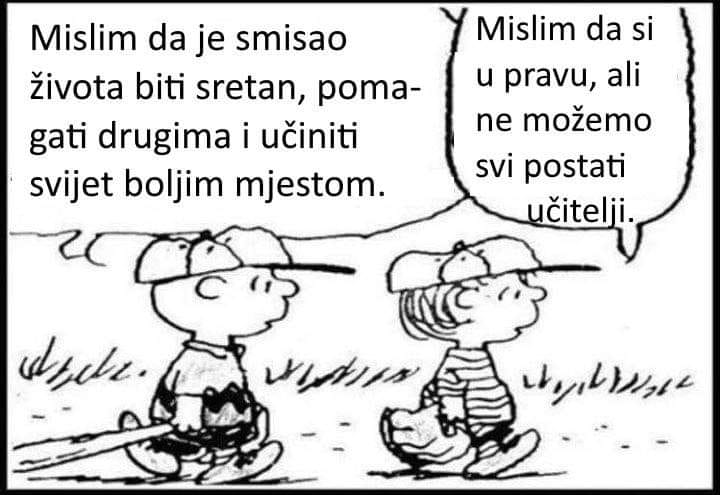 Hvala na pažnji!